JPL’s Acquisition Intelligent Assistant Results
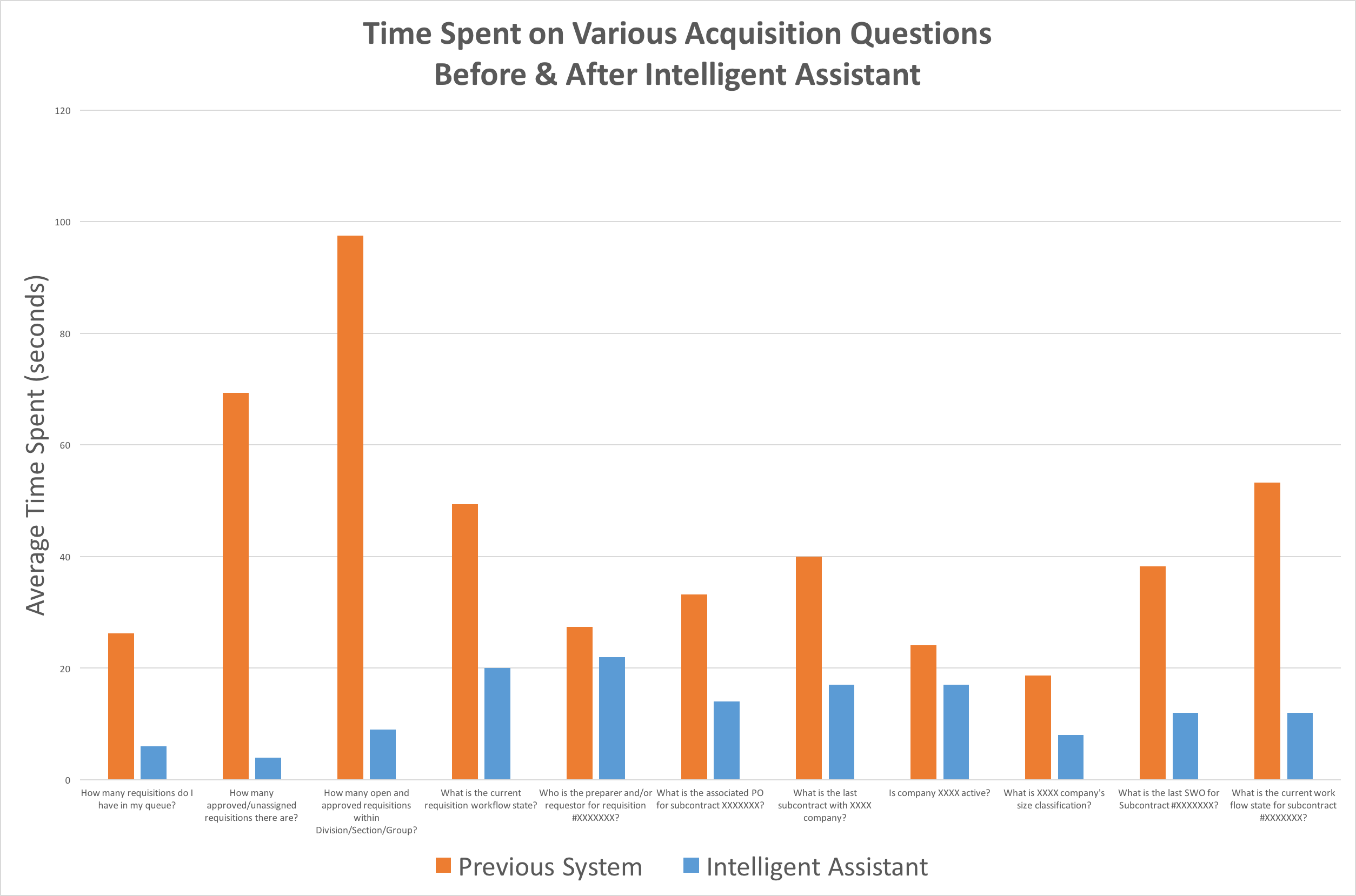